Человек и деньги
С0Ш 10, ГДДВ г. Рыбинск, 2019год
Мироян Наталья Борисовна, воспитатель  
Курочкина Вероника Александровна, воспитатель
Творческое название
«Денежка без ног, а весь свет обойдет»
Типология проекта
Групповой
Межпредметный
Практико-ориентированный
Краткосрочный
Участники проекта
Дети старшего дошкольного возраста (5-6 лет)
Воспитатели
Родители
Аннотация проекта
«Нажить много денег - храбрость; сохранить их - мудрость, а умело расходовать – искусство». Бертольд Авербах
«Лучше обеспечить минимум  экономической грамотности на раннем этапе жизни, чем бороться против стихийно полученной экономической грамотности в дальнейший период жизни». экономист И. Колеман
Цели проектной деятельности
Образовательные 
Развивающие
Воспитательные
Образовательные:
	Цель: Заложить основы экономического образа мышления у ребёнка – дошкольника.
-Познакомить детей с профессиями связанными с экономикой;
-раскрыть сущность понятия «доход» (заработная плата, пенсия, познакомить детей с ведением хозяйства;
- дать представление о денежных знаках (монета, купюра) России и других стран;
- учить воспринимать и ценить окружающий мир, как результат труда людей.
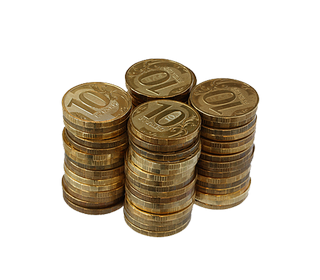 Воспитательные:
	Цель: воспитывать рациональное отношение к деньгам: бережливость, расчетливость, трудолюбие и доброту.
- воспитывать такие качества, как бережливость, рациональность, экономность, трудолюбие;
- воспитывать любовь и уважение к труду взрослых;
-воспитывать осознанное и бережное отношение к деньгам;
-воспитывать у детей навыки совместного взаимодействия в процессе  деятельности, добиваясь единой цели.
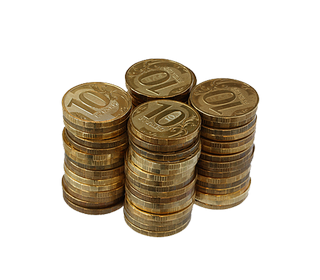 Развивающие:
Цель: формировать экономическое мышление через знакомство с экономическими понятиями (деньги,товар, зароботная плата).
- Формировать на доступном уровне взаимосвязь понятий «труд- продукт – деньги» и то, что стоимость продукта зависит от качества;
 -развивать речь, логическое мышление, внимание, сообразительность, самостоятельность и интерес к экономическим занятиям;
-развивать любознательность, умение наблюдать, анализировать, делать выводы;
-активизировать речь детей, обогащать словарный запас новыми словами и понятиями.
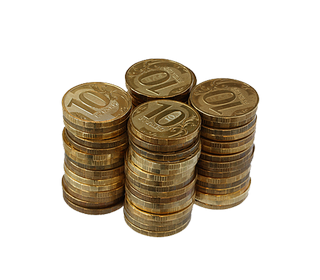 Основополагающий вопрос
Что такое деньги?
Проблемные вопросы
Зачем человеку деньги?
Для чего человеку деньги?
Этапы проекта
Проектировочный
Организационный 
Практический 
Коррекционный 
Заключительный
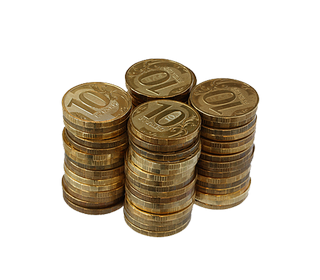 Цель: сбор информации и планирование воспитательно-образовательной работы в рамках проекта
Результат: Выявление уровня знаний по теме проекта
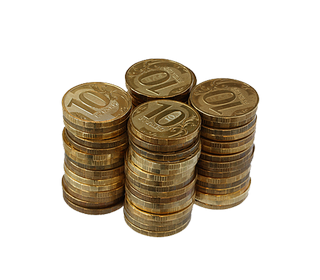 Цель: создание мотивации, формулировка проблемы
Результат: определены темы детских исследований
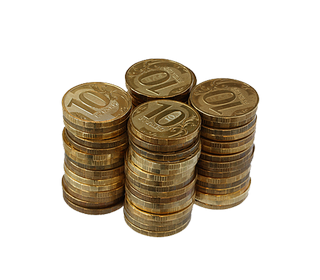 Цель: работа над проектом
Результат: Проведены исследования. Найдены ответы на вопросы детей
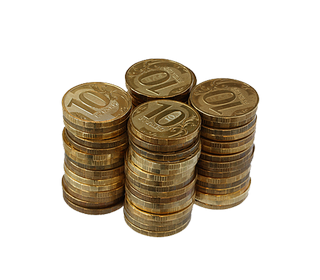 Цель: оценивание проекта
Результат: оценивание полученных знаний участниками проекта
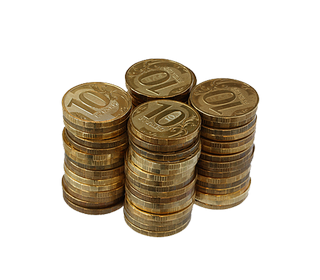 Цель: представление содержания деятельности проекта
Результат: создание кошельков-оригами и рисунков .
Учебно-методический пакет
Визитка
Методическая презентация
Дидактические материалы
    	Игра «Подбери картинку»
    	Задание  «Угадай профессию»
    	Упражнение «Из  чего делают деньги?»
    	Пособие « »
   Методические материалы
    		Буклет
    	 	Беседы с детьми
    	 	Консультации для родителей
Карта дидактического ресурса ди
 		Карта дидактического ресурса дз
 		Карта дидактического ресурса ду
		Карта дидактического ресурса дп
	Художественное слово
	Технологическая карта занятия «Царство- государство денег…»
	Презентация «Возникновение денег»
	Фотоотчет «Как  мы играем в банк»
      Детские работы
 Детское исследование « Что такое деньги?»
 Детско- родительское исследование «Можно прожить без денег?»
Детско- родительское исследование «Что такое – Банк?»
Библиография
Алешина Н.В. Ознакомление дошкольников с окружающим и социальной действительностью. Старшая группа. Конспекты занятий.- М.: УЦ. ПЕРСПЕКТИВА, 2008.-248 с.+8 с. 8 цв. вклейка.
Короткова Л.Д. Технология использования авторской дидактической сказки. М.: УЦ Перспектива, 2010- 176 с.
Основная образовательная программа дошкольного образования «Детский сад 2100». Сборник материалов в 3 частях. Часть 2. Образовательные программы по разным линиям развития и аспектам воспитания детей младенческого, раннего и дошкольного возраста/Под науч. ред. О.В.Чиндиловой.-М.:Баласс, 2015.-240 с. ( Образовательная система «Школа 2100»).
Ушакова О.С. Ознакомление дошкольников с литературой и развитие речи: Методическое пособие.- М.:ТЦ Сфера, 2012.-288 с.( Развиваем речь).
Разработчики
Мироян Наталья Борисовна, воспитатель, 
   1 квалификационная категория

Курочкина Вероника Александровна, воспитатель,